Whole Genome Sequencing Project
April 21, 2016

Quan Chen
PCA – bad samples
Pruned variants v.s. array
Is the real data characteristics of bad samples due to pruning? 

Compare pruned variants bad samples v.s. array
      concordance rate ~ 0.3

Compare bad samples with all others in array
Swaps
Compare bad samples with all others in array
restrict on Chromosome 21
Use a good sample as benchmark
Progress
UNC calls v.s. Array
Identify swaps
All bad samples swaps?
None produces highest concordance rate
66 swaps found/ 11 not found / 8?

Are swaps found within bad samples?
      60 yes
Swap Table
swap_table.csv
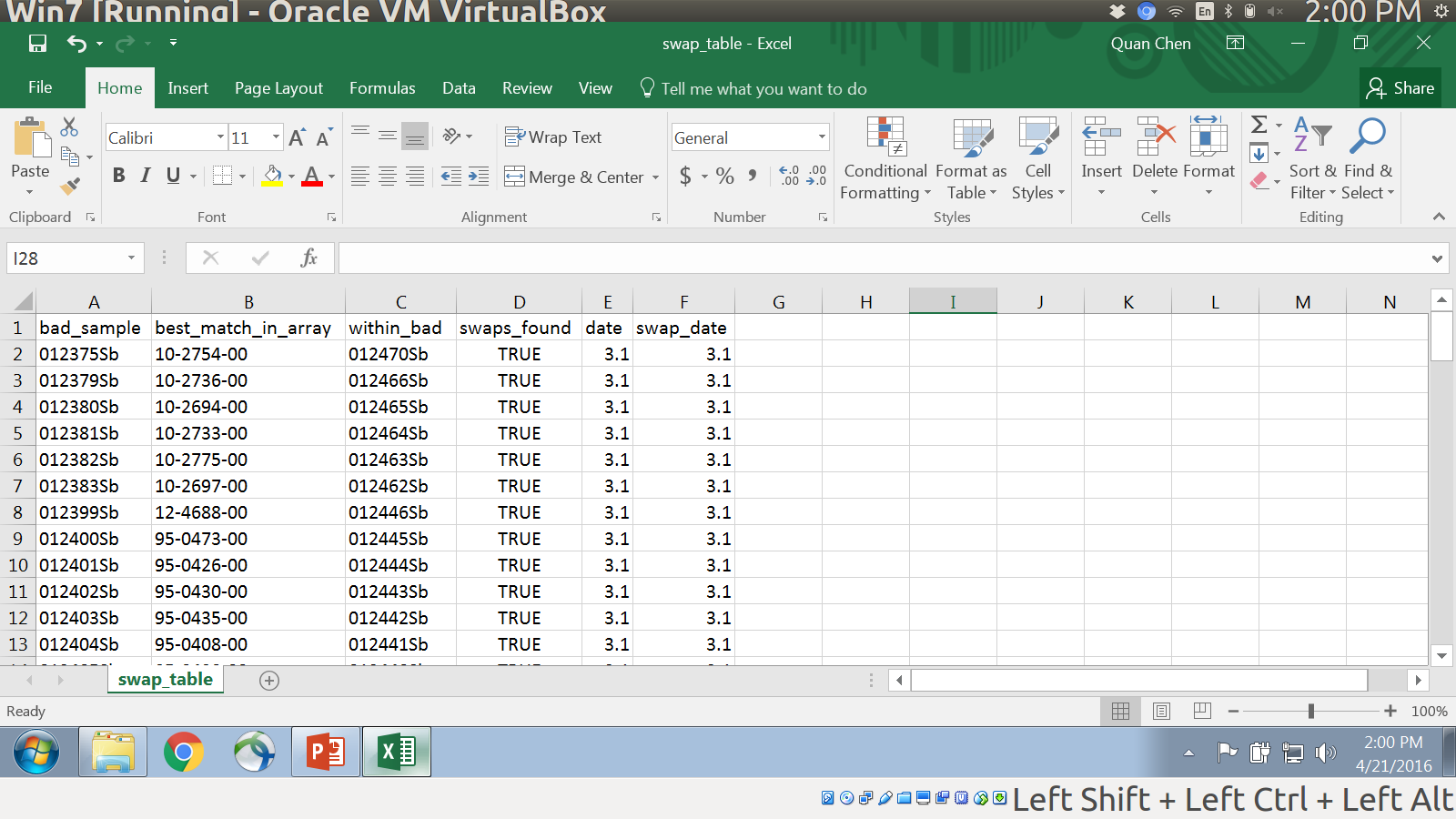 Update in selection signals